Zielone zamówienia publiczne jako narzędzie do kształtowania nowych standardów w PZP.
Prowadzący:
Klaudia Mańka
www.kancelaria-fk.pl
Radca Prawny
Zielone zamówienia publiczne jako narzędzie do kształtowania nowych standardów w PZP.
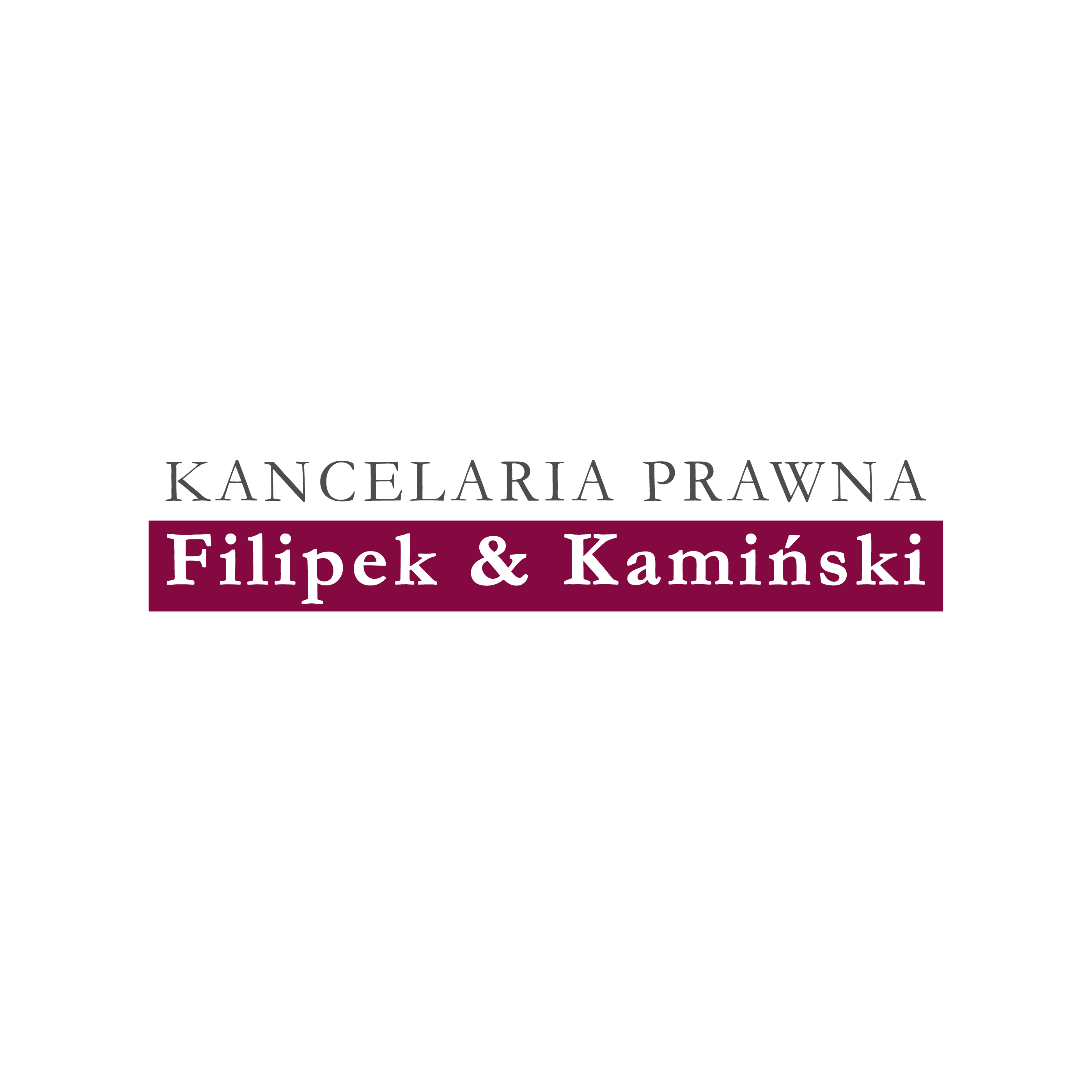 Prowadzący:
Klaudia Mańka
Radca Prawny
www.kancelaria-fk.pl
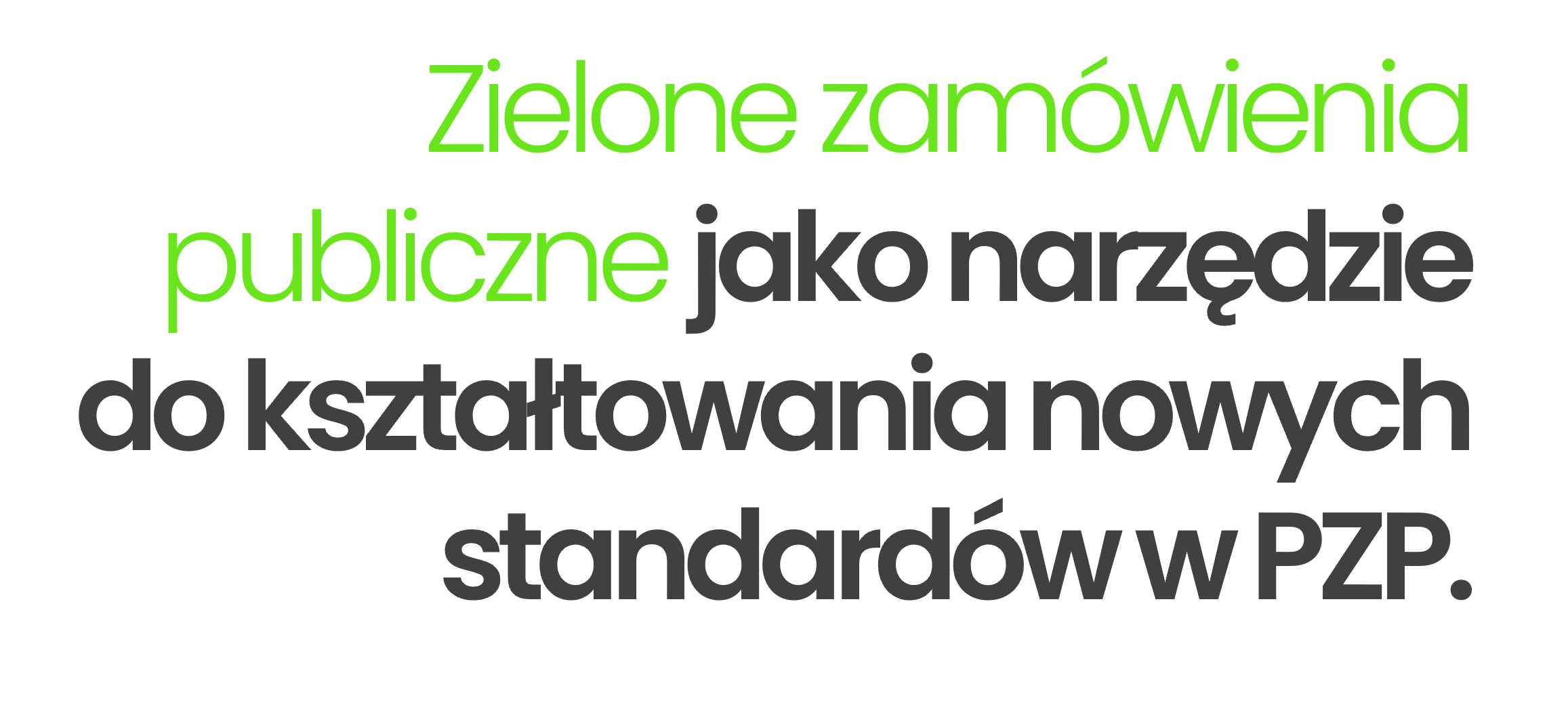 Kluczowe zagadnienia
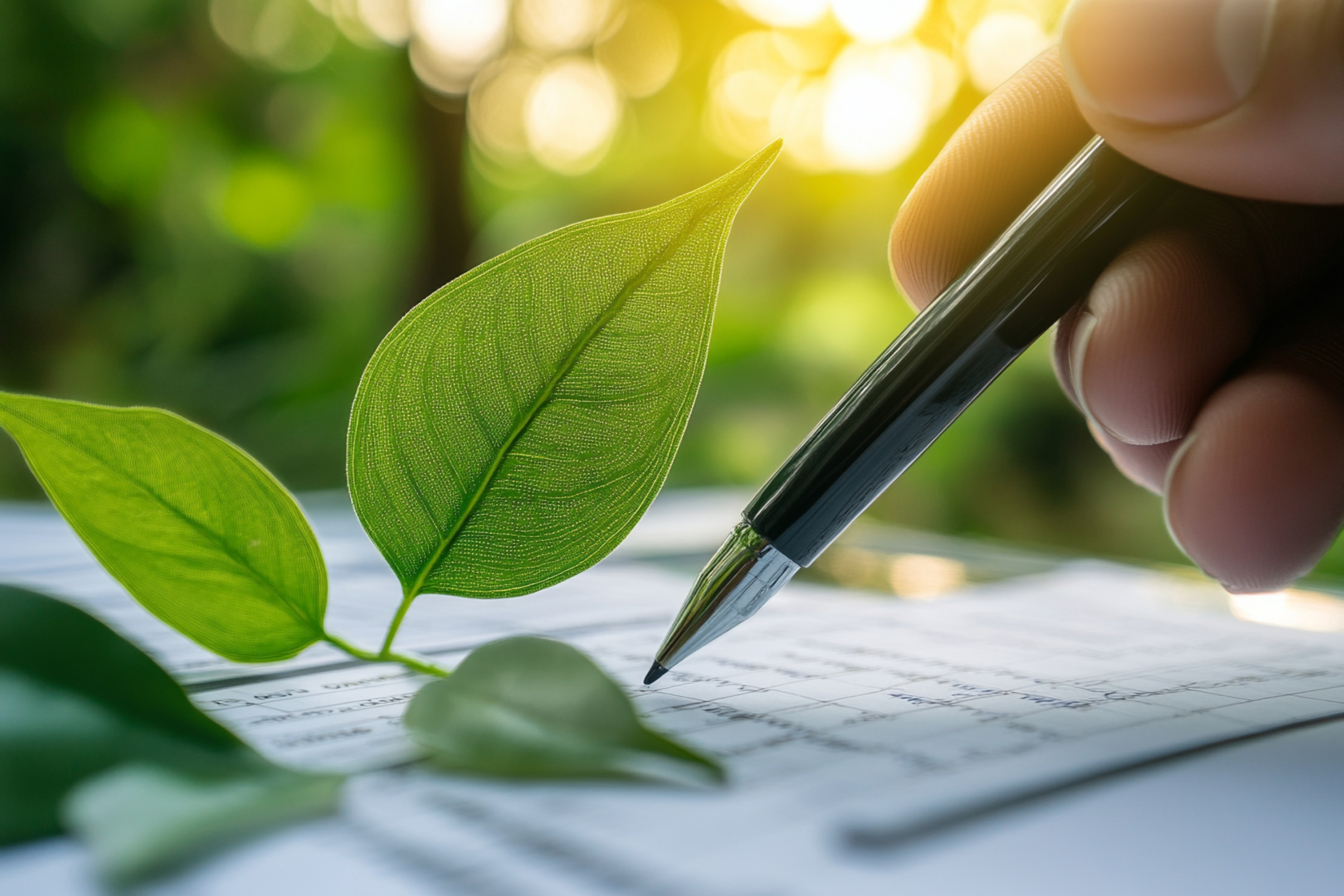 01
Regulacje
Regulacje prawne dotyczące zielonych zamówień publicznych
Wpływ
02
Wpływ zielonych zamówień publicznych na procesy zakupowe
03
Forma
Kształtowanie dokumentów zamówienia z uwzględnieniem polityki zielonych zamówień publicznych
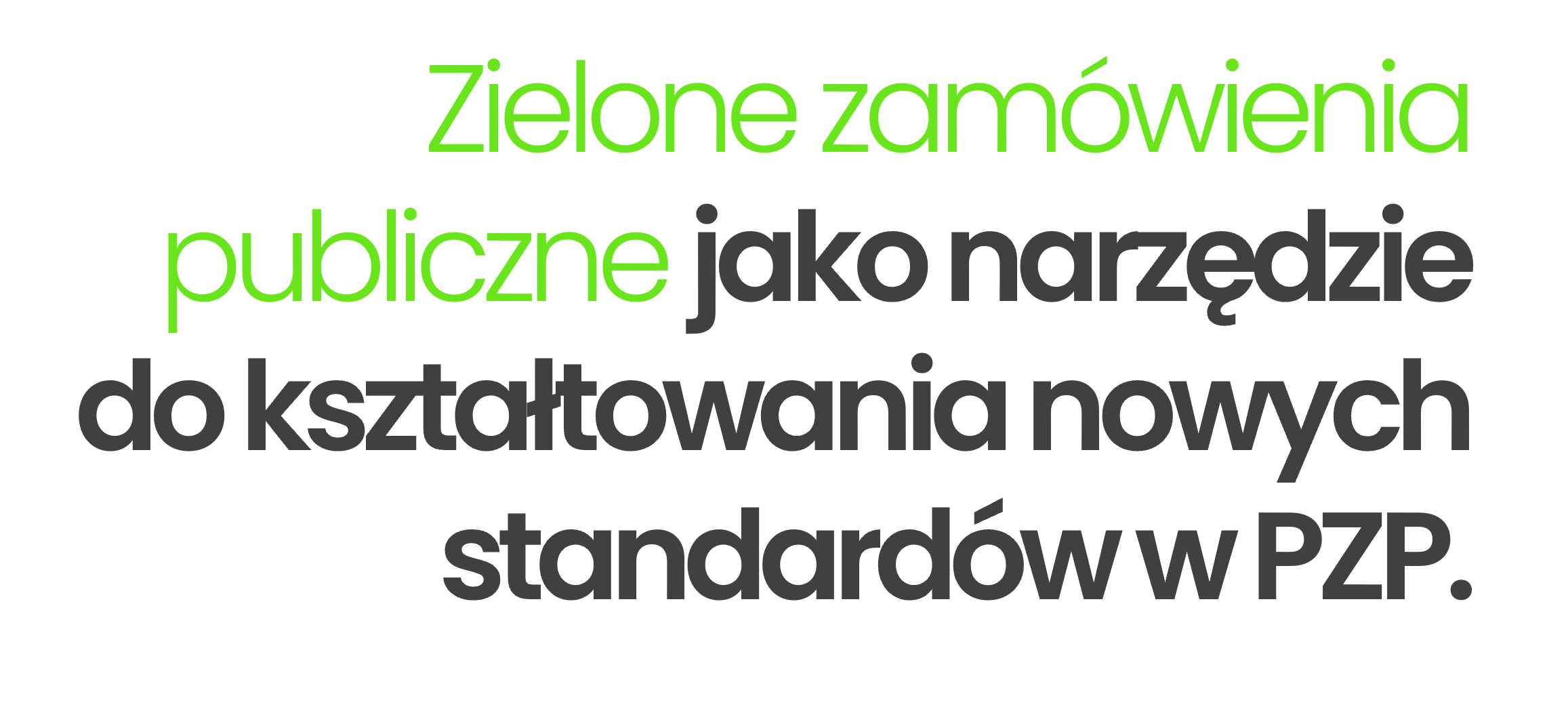 01. Wprowadzenie
„Podmioty sektora publicznego, w tym instytucje Unii, powinny stanowić wzór do naśladowania i zapewnić ekologiczność swoich zamówień publicznych.”
Komunikat Komisji do Parlamentu Europejskiego, Rady Europejskiej, Rady, Komitetu Ekonomiczno-Społecznego i Komitetu Regionów: Europejski Zielony Ład, COM (2019) 640 final
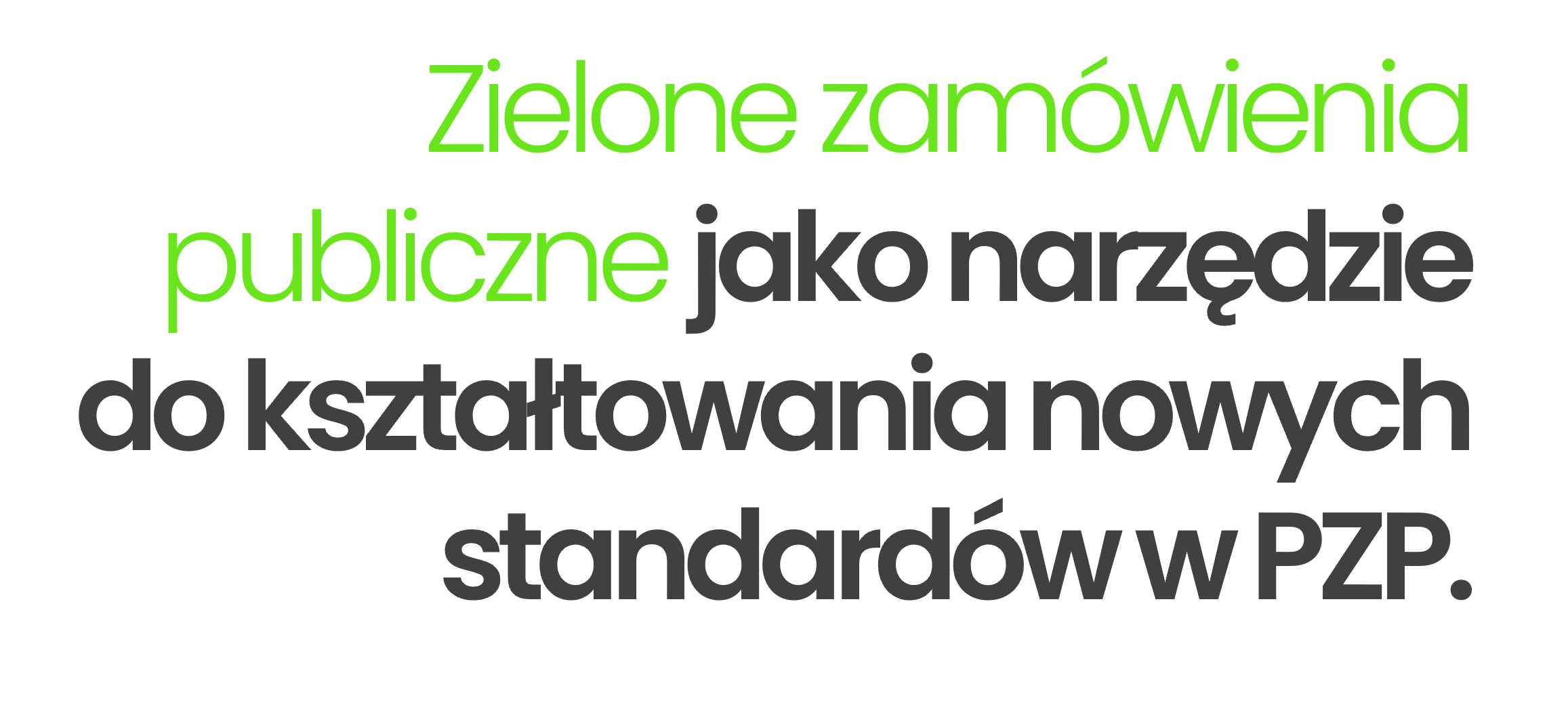 02. Zielone Zamówienia Publiczne
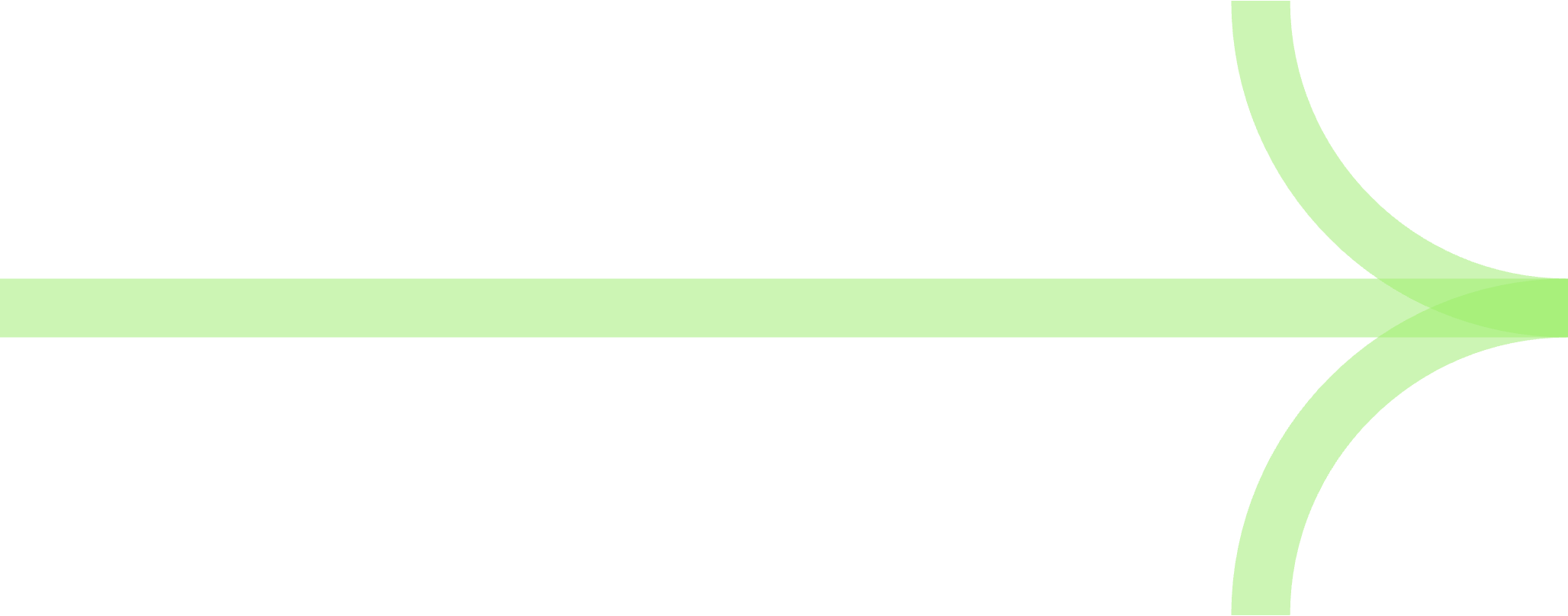 Aspekty środowiskowe
Proces, w ramach którego instytucje publiczne
starają się uzyskać towary, usługi i roboty budowlane, których oddziaływanie na środowisko w trakcie ich cyklu życia jest mniejsze w porównaniu do towarów, usług i robót budowlanych o identycznym przeznaczeniu, jakie zostałyby zamówione w innym przypadku.
Różne etapy postępowania
Komunikat Komisji do Parlamentu Europejskiego, Rady, Europejskiego Komitetu Ekonomiczno-Społecznego oraz Komitetu Regionów z dnia 16 lipca 2008 r.: „Zamówienia publiczne na rzecz poprawy stanu środowiska” (KOM(2008) 400 wersja ostateczna)
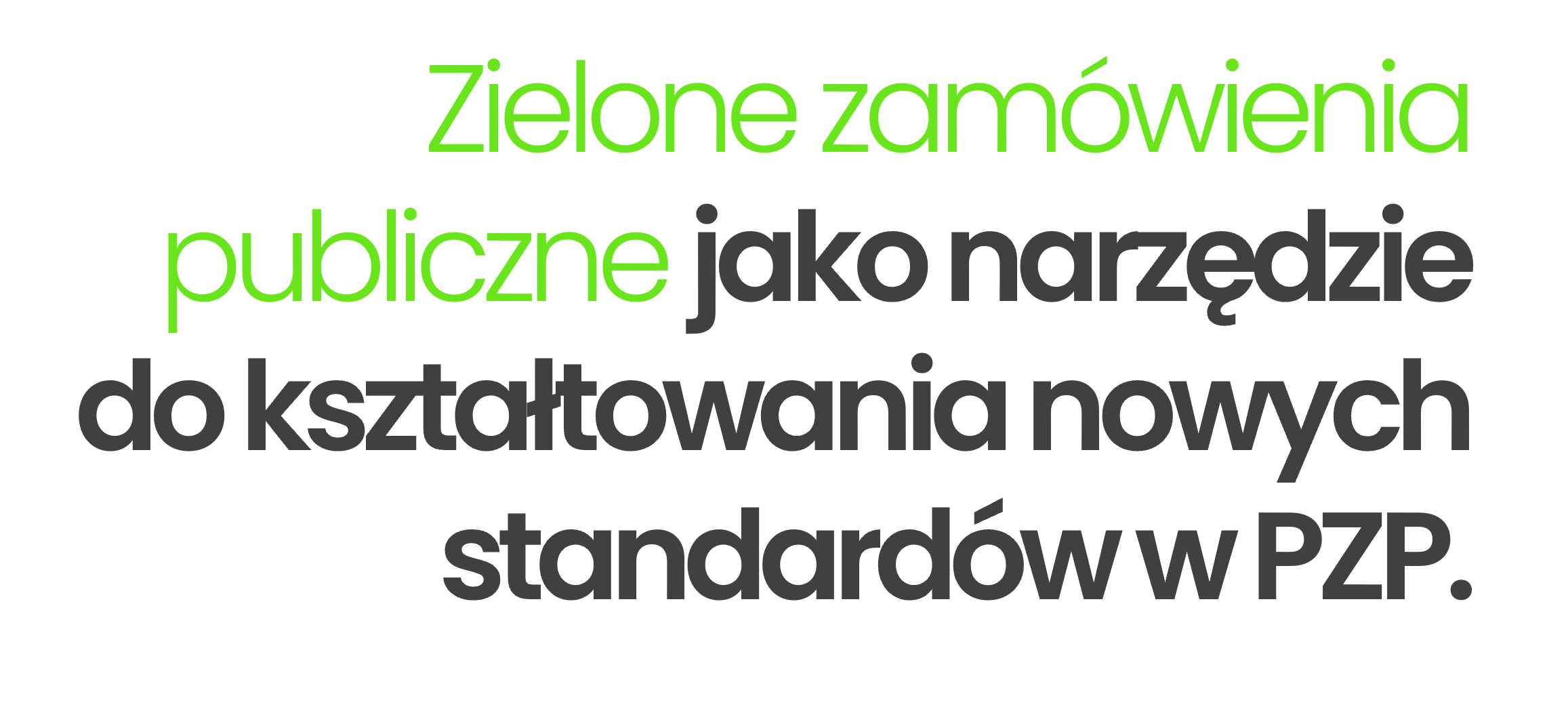 03. Regulacje prawne  dotyczące zielonych zamówień publicznych
04. Akty prawa UE  wybrane Dyrektywy
Energetyka nieruchomości
Dyrektywa Parlamentu Europejskiego i Rady 2010/31/UE z dnia 19 maja 2010 r. w sprawie charakterystyki energetycznej budynków
Czysty transport
Dyrektywa Parlamentu Europejskiego i Rady nr 2009/33/WE z dnia 23 kwietnia 2009 r. w sprawie promowania ekologicznie czystych pojazdów transportu drogowego w celu wsparcia mobilności niskoemisyjnej
Odpady
Dyrektywa Parlamentu Europejskiego i Rady 2008/98/WE z dnia 19 listopada 2008 r. w sprawie odpadów oraz uchylającej niektóre dyrektywy.
Efektywność energetyczna
Dyrektywa Parlamentu Europejskiego i Rady 2012/27/UE z dnia 25 października 2012 r. w sprawie efektywności energetycznej, zmiany dyrektyw 2009/125/WE i 2010/30/UE oraz uchylenia dyrektyw 2004/8/WE i 2006/32/WE
05. Akty prawa UE  wybrane Rozporządzenia
Ekologiczne oznakowanie
Rozporządzenie Parlamentu Europejskiego i Rady (WE) NR 66/2010 z dnia 25 listopada 2009 r. w sprawie unijnego oznakowania ekologicznego
Etykiety opon
Rozporządzenie Parlamentu Europejskiego i Rady (UE) 2020/740 z dnia 25 maja 2020 r. w sprawie etykietowania opon pod kątem efektywności paliwowej i innych parametrów, zmieniające rozporządzenie (UE) 2017/1369 oraz uchylające rozporządzenie (WE) nr 1222/2009
Produkcja i znakowanie
Rozporządzenie Parlamentu Europejskiego i Rady (UE) 2018/848 z dnia 30 maja 2018 r. w sprawie produkcji ekologicznej i znakowania produktów ekologicznych i uchylające rozporządzenie Rady (WE) nr 834/2007
Etykiety energetyczne
Rozporządzenie Parlamentu Europejskiego i Rady (UE) 2017/1369 z dnia 4 lipca 2017 r. ustanawiające ramy etykietowania energetycznego i uchylające dyrektywę 2010/30/UE oraz implementująca postanowienia dyrektywy 2010/30/UE
06. Najważniejsze akty prawa krajowego
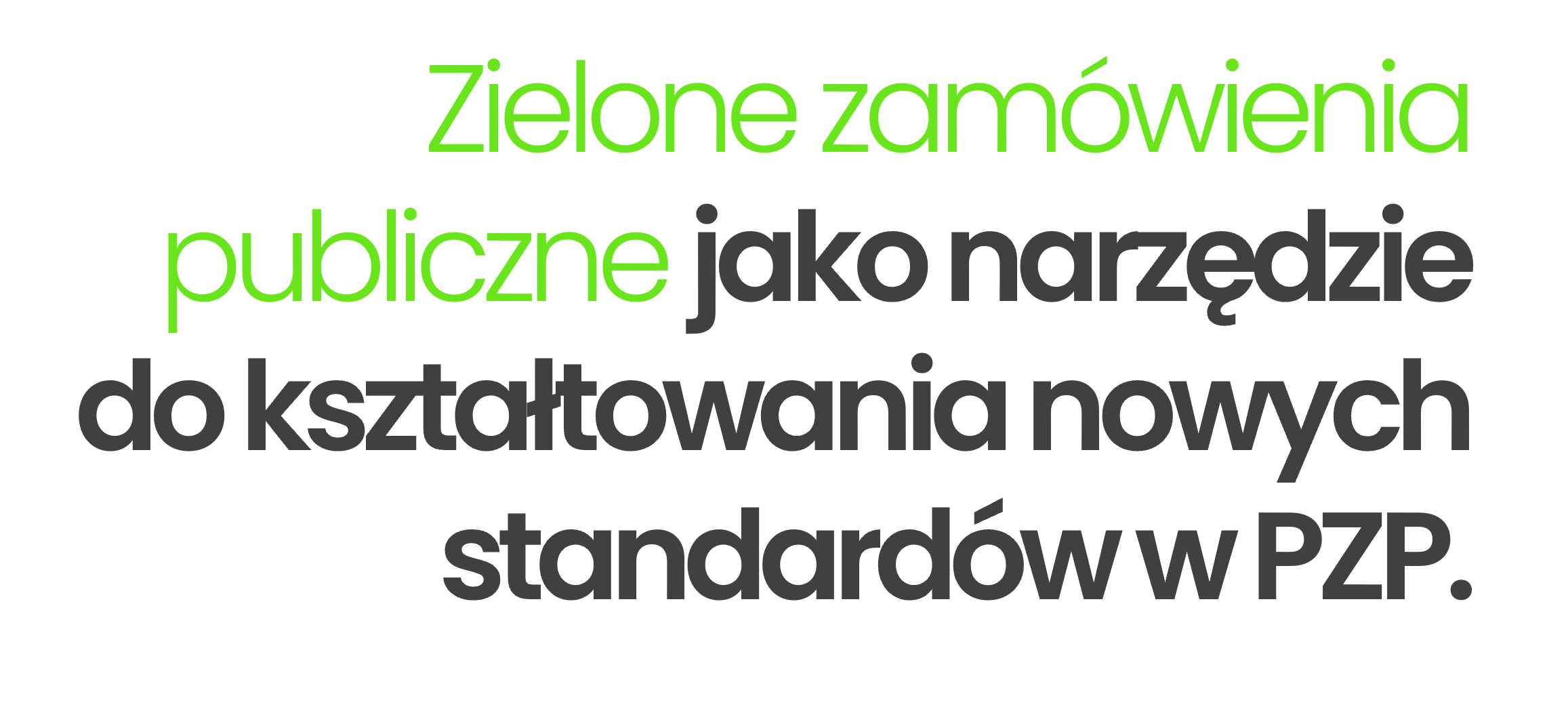 Konstytucja Rzeczypospolitej Polskiej z dnia 2 kwietnia 1997 r.
Ustawa z dnia 11 września 2019 r.- Prawo zamówień publicznych
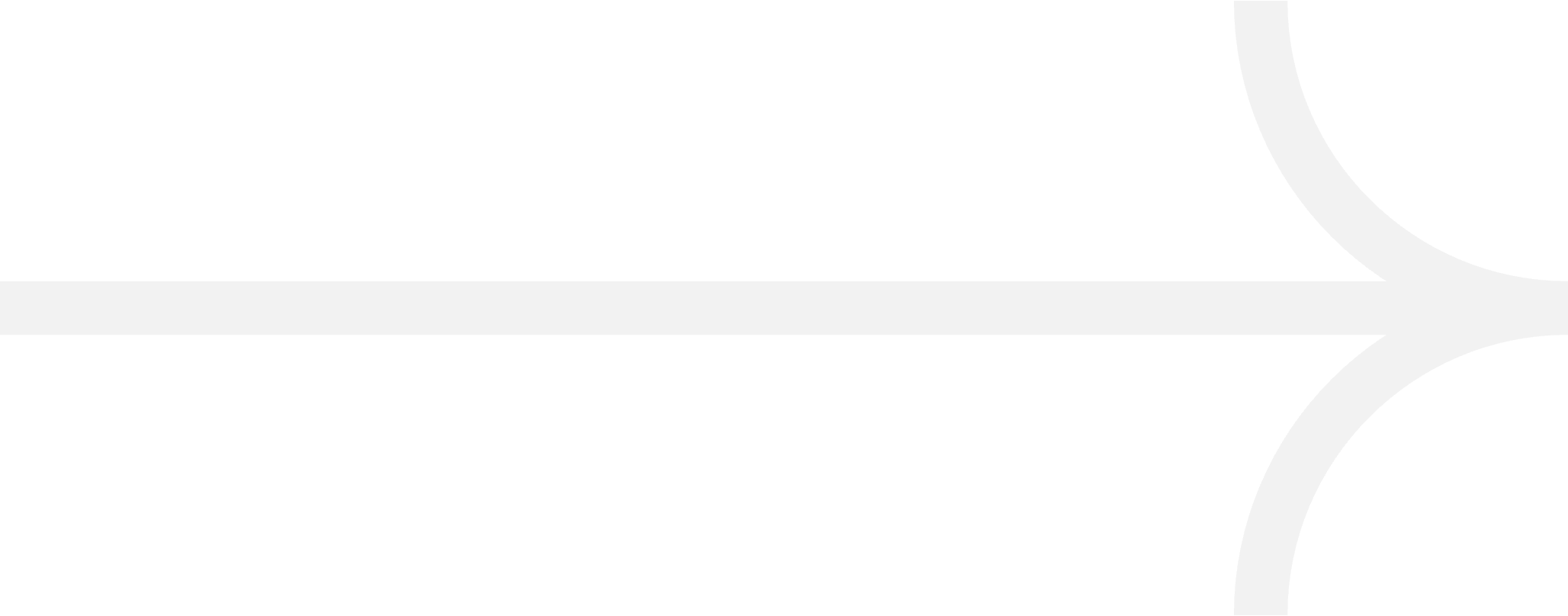 Ustawa z dnia 14 września 2012 r. o etykietowaniu energetycznym produktów związanych z energią
Ustawa z dnia 14 grudnia 2012 r. o odpadach
Prawne aspekty zielonych zamówień publicznych
Ustawa z dnia 29 sierpnia 2014 r. o charakterystyce energetycznej budynków
W ustawie Pzp z 11 września 2019 r. pojawiło się kilka bardzo istotnych konstrukcji prawnych, które sprzyjają implementacji rozwiązań prośrodowiskowych na rynku krajowym

Natomiast należy pamiętać, że do wszystkich zamówień są stosowane wspólne zasady
Ustawa z dnia 20 maja 2016 r. o efektywności energetycznej
Ustawa z dnia 11 stycznia 2018 r. o elektromobilności i paliwach alternatywnych
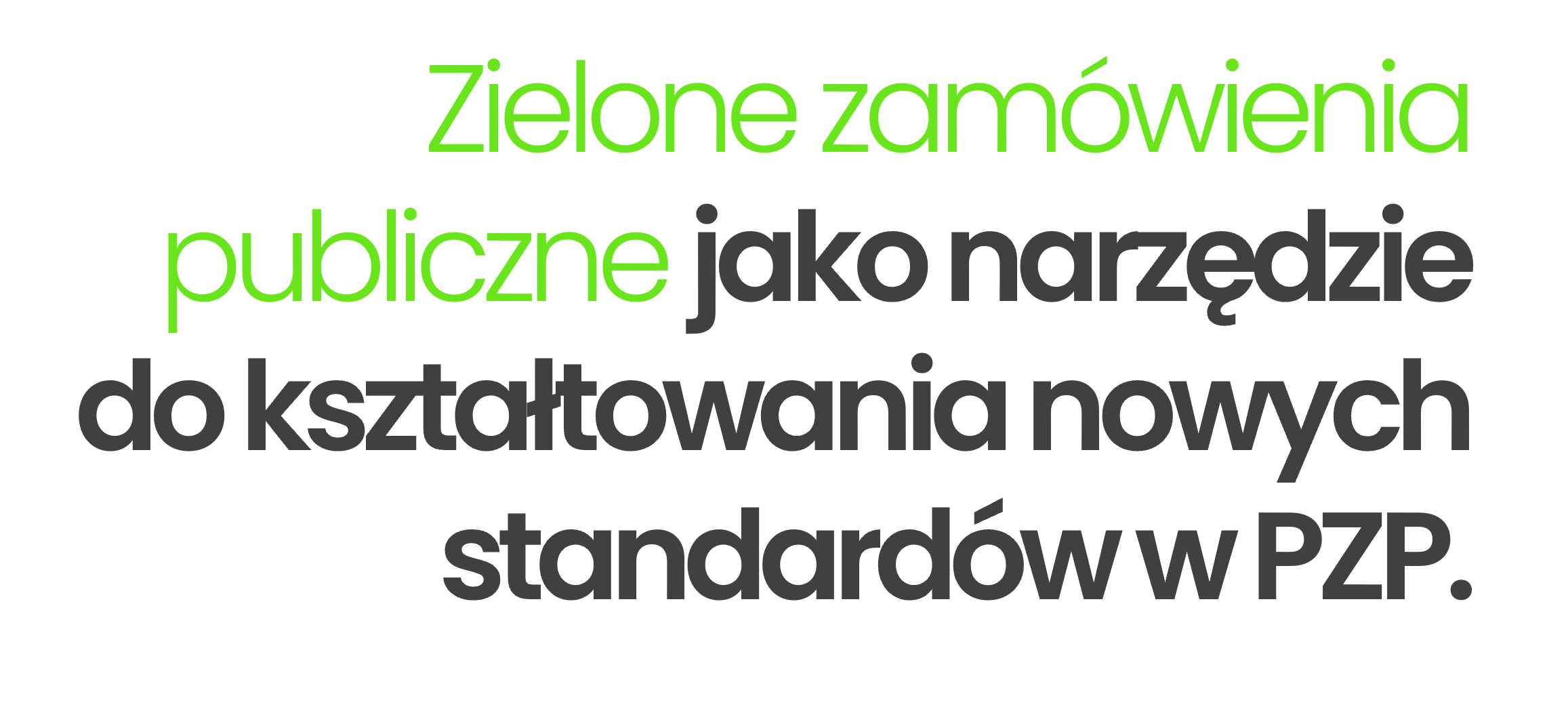 07. Wpływ zielonych zamówień publicznych  na procesy zakupowe
08. Kryteria  środowiskowe
Planeta
poprawę stanu środowiska i jakość życia społeczeństwa
Oszczędności
zapewnienie oszczędności finansowych
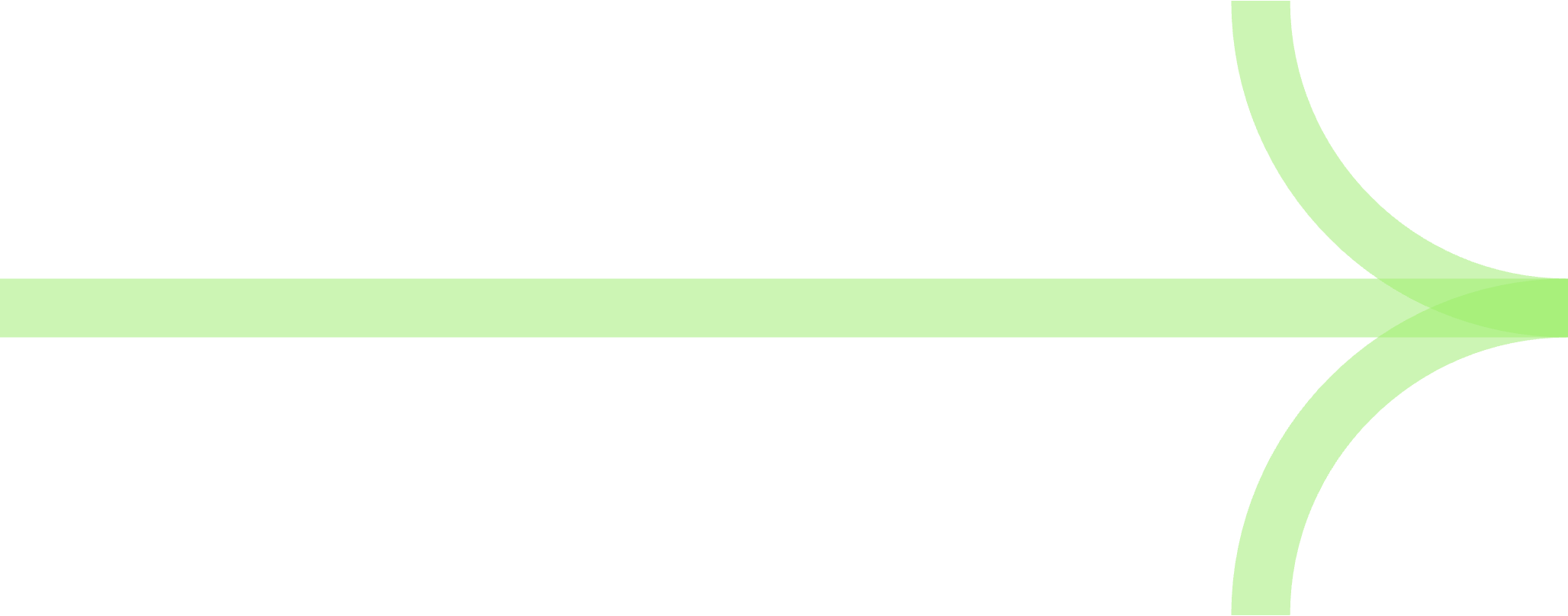 Eco friendly
promowanie ekologicznych usług i produktów
Stosowanie kryteriów środowiskowych
w zamówieniach publicznych pozwala m.in. na:
Rozwój gospodarczy
pobudzanie rozwoju gospodarczego, gdyż wysoki popyt na ekoinnowacyjne rozwiązania jest dla przedsiębiorców (potencjalnych wykonawców), sygnałem do inwestowania w tworzenie nowych technologii w zakresie ochrony środowiska
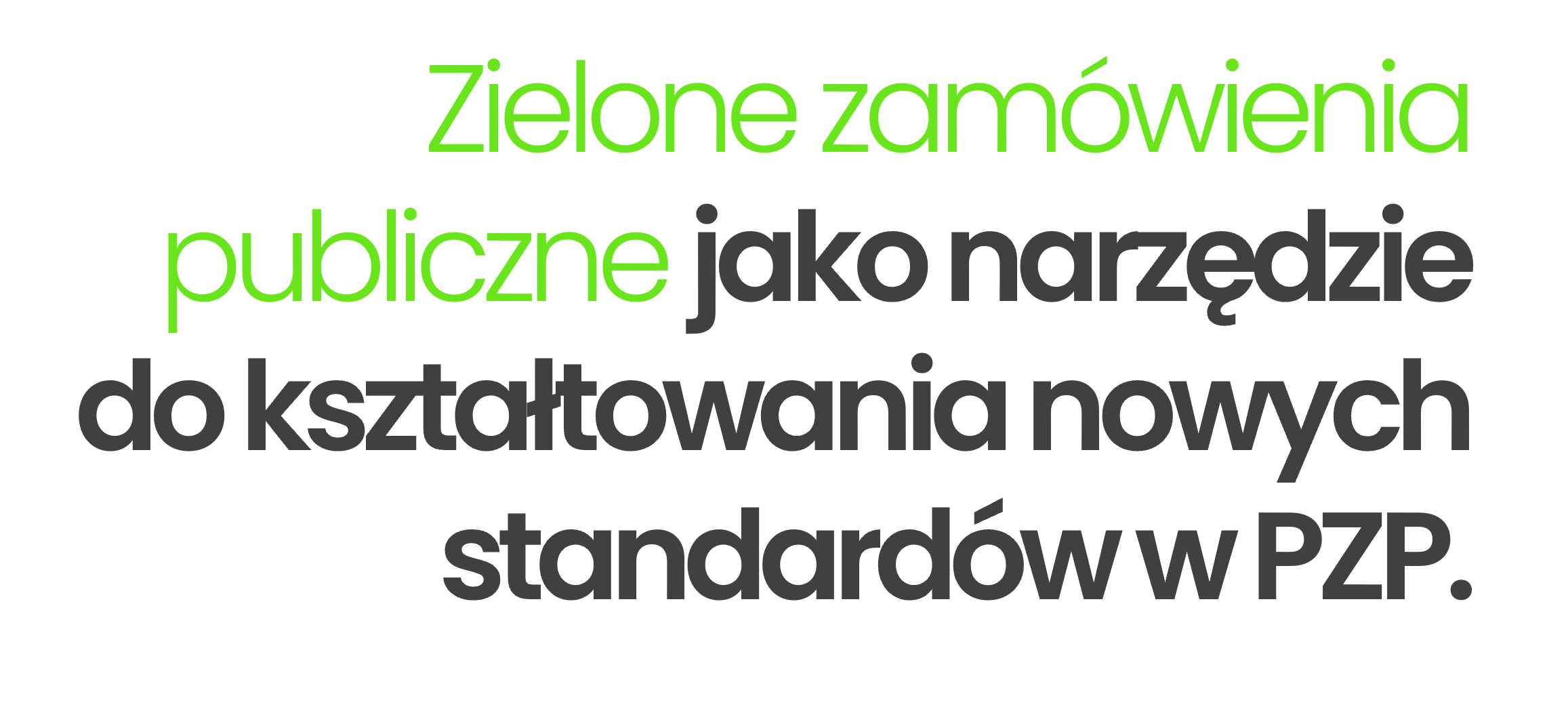 09. Korzyści. Lepszy stan środowiska. Lepsza jakość życia.
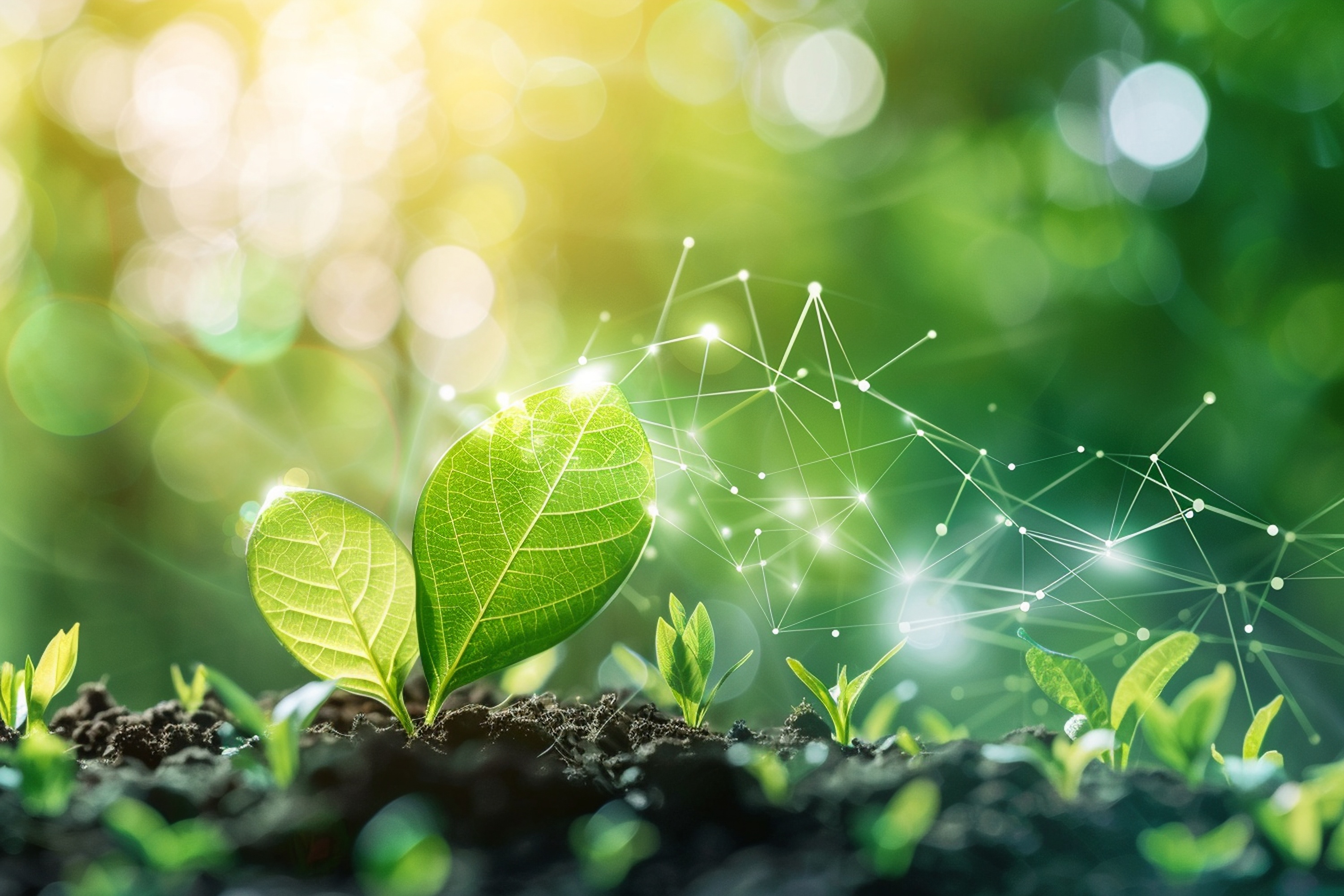 Ograniczenie emisji gazów cieplarnianych np. poprzez zakup produktów i usług o niższym śladzie węglowym w całym cyklu życia;
Oszczędność energii np. poprzez zakup urządzeń energooszczędnych oraz poprzez wykorzystywanie odnawialnych źródeł energii;
Ograniczenie zużycia wodynp. poprzez zakup urządzeń o zmniejszonym zapotrzebowaniu na wodę;
Ograniczenie ilości produkcji odpadów  np. przez wykorzystanie technologii biodegradowalności w produkcji;
Ograniczenia zanieczyszczenia powietrza, wody i gleby  np. poprzez zakup pojazdów elektrycznych do realizacji usługi transportu publicznego
Ograniczenie wykorzystania surowców naturalnych (pierwotnych)  np. przez wykorzystanie odpadowych surowców wtórnych;
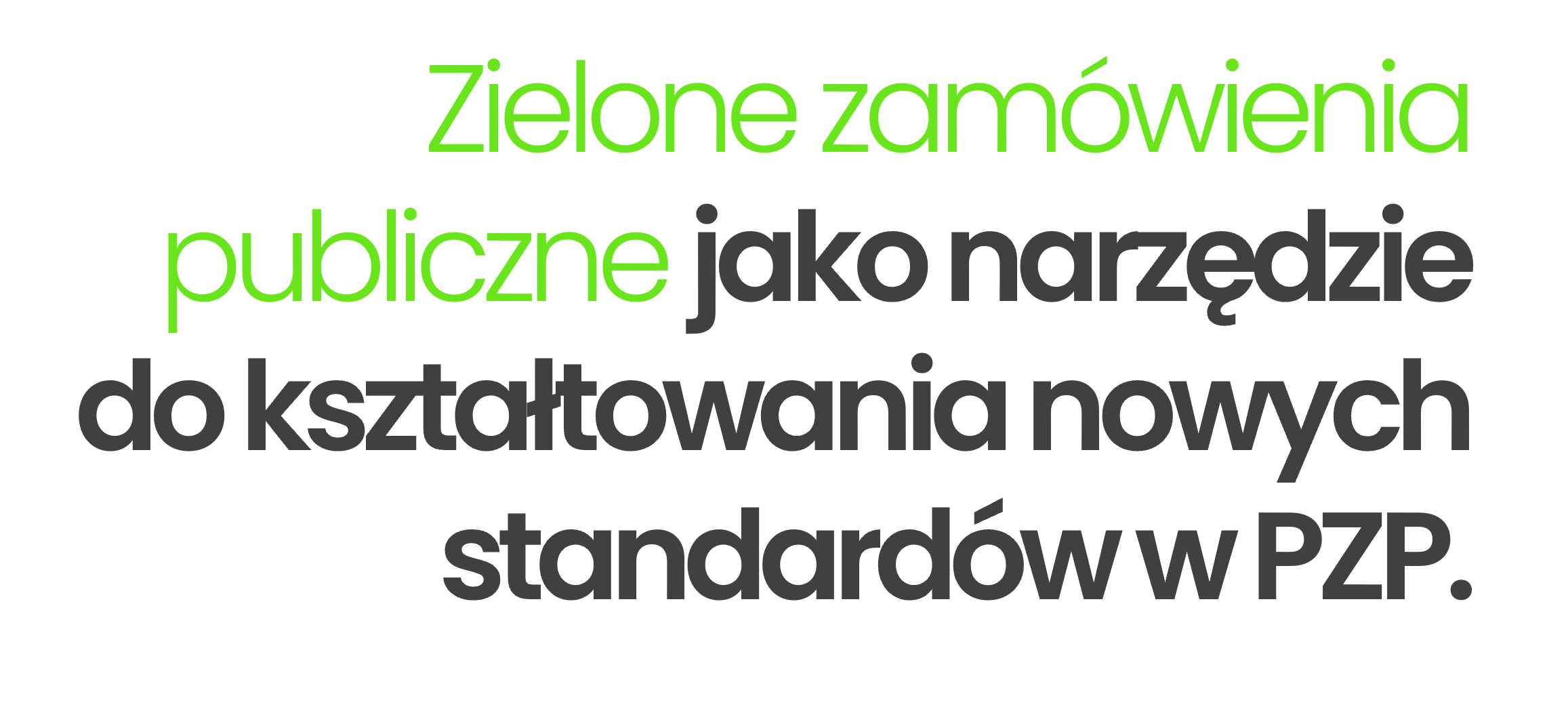 10. Kształtowanie dokumentów zamówienia  z uwzględnieniem polityki zielonych zamówień publicznych
11. Zielone zamówienia  w praktyce
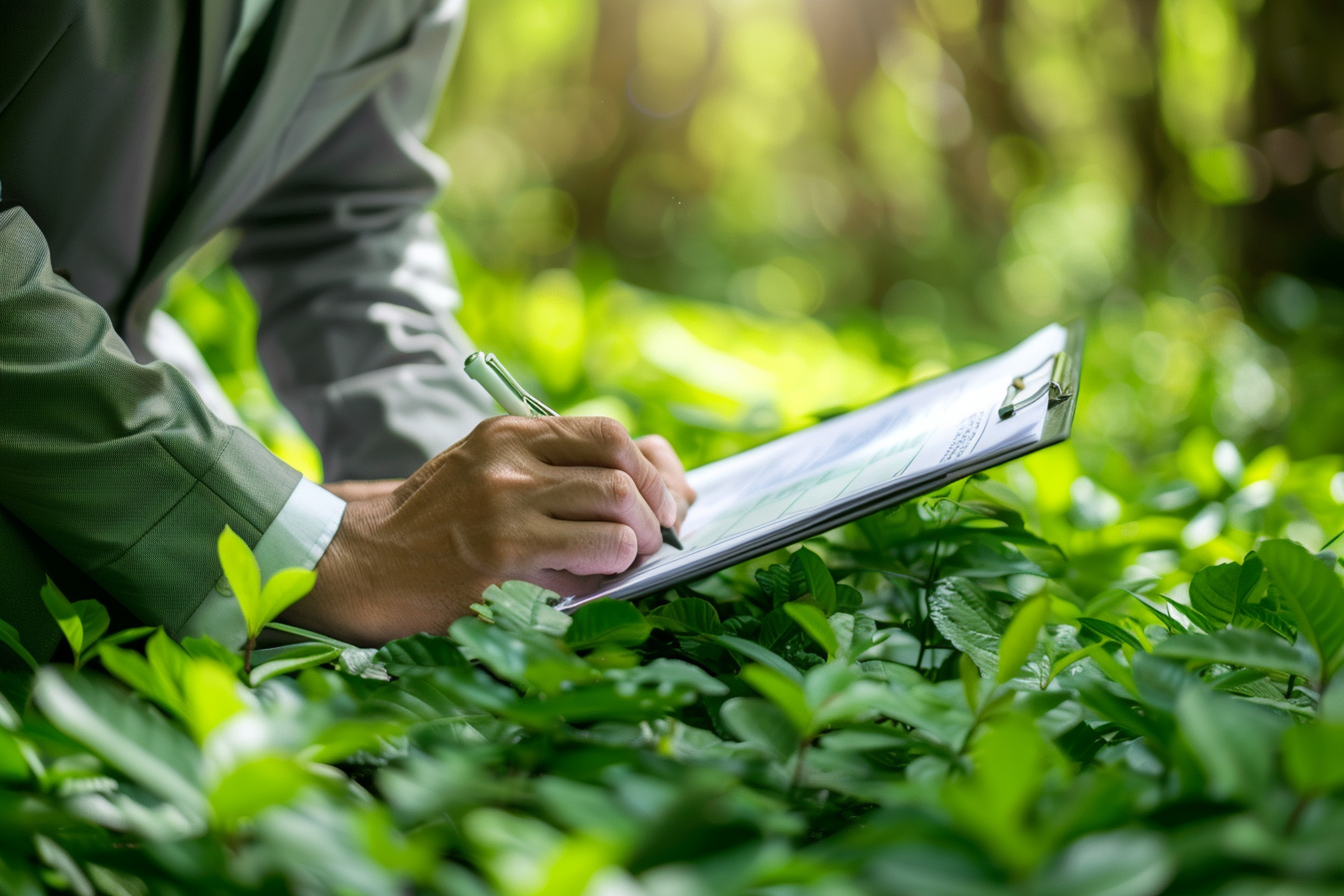 W 2023 r. 693 zamawiających udzieliło 4 052 zamówień publicznych uwzględniających aspekty środowiskowe o łącznej wartości 11 925 319 278,12 zł (bez podatku od towarów i usług).
 W porównaniu z rokiem 2022 oznacza to wzrost liczby zamówień zielonych o 730 zamówień przy jednoczesnym spadku ich wartości o 5 247 011 109,53 zł (bez podatku od towarów i usług).
Wzrostowi o  84 %  uległa liczba zamawiających, którzyudzielili zielonych zamówień w 2023 r.
2023 a 2022
2023
11,9mld
5,2mld
Wartość udzielonych zielonych zamówień (bez podatku VAT)
Spadek wartości w porównaniu do 2022 r.
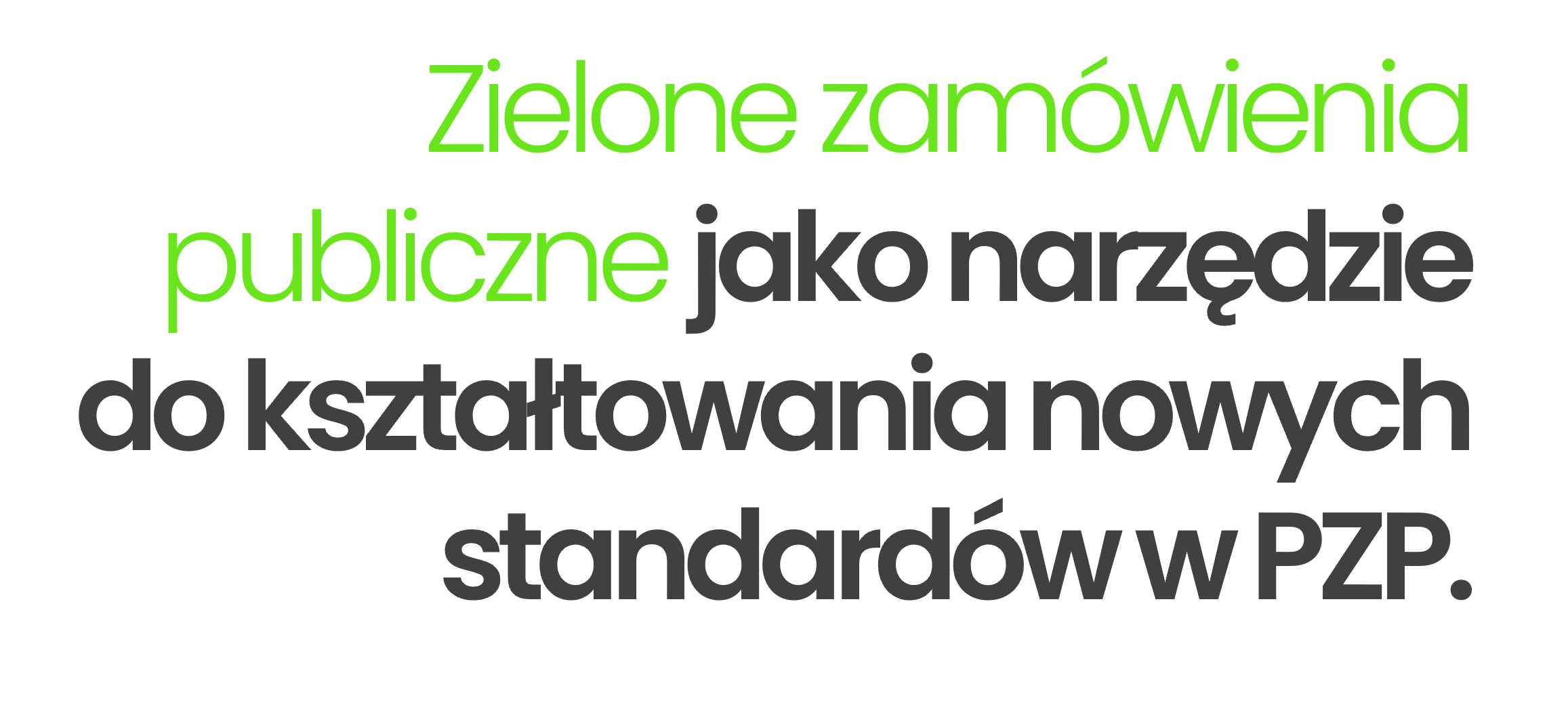 12. Instrumenty wspomagające zielone zamówienia
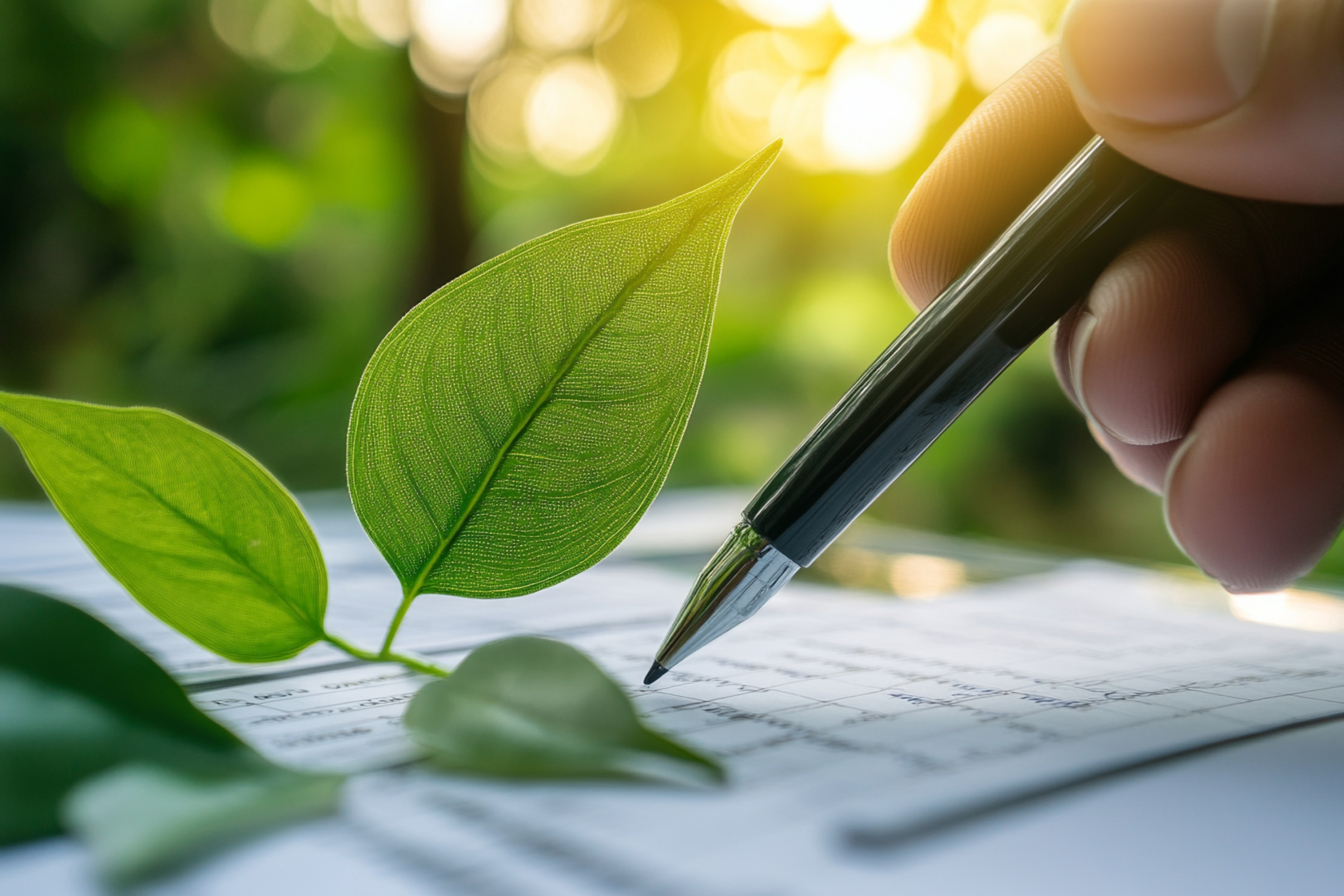 Warunki udziału w postępowaniu
Analiza potrzeb i wymagań
Opis przedmiotu zamówieniaa) zielone standardy techniczne i ekologiczne etykietyb) wydajność i funkcjonalnośćc) metoda i proces produkcji
Podstawy wykluczenia związane z ochroną środowiska
Sposób realizacji zamówienia
Środowiskowe kryteria oceny ofert, w tym rachunek kosztów cyklu życia  np. poprzez zakup pojazdów elektrycznych do realizacji usługi transportu publicznego
13. Analiza  potrzeb i wymagań
1. Przeprowadzona analiza powinna stanowić źródło niezbędnych informacji, na podstawie których Zamawiający podejmie decyzję czy w ogóle zamówienie publiczne jest właściwym narzędziem do zaspokojenia jego potrzeby.
2. Jeżeli uzyskana odpowiedź będzie pozytywna, to analiza ma następnie m.in. dać odpowiedzi, w jakim trybie przeprowadzić zamówienie, czy efektywne będzie jego podzielenie oraz czy w zamówieniu jest możliwość uwzględnienia aspektów społecznych, środowiskowych lub innowacyjnych.
ŹRÓDŁOINFORMACJI
TRYBZAMÓWIENIA
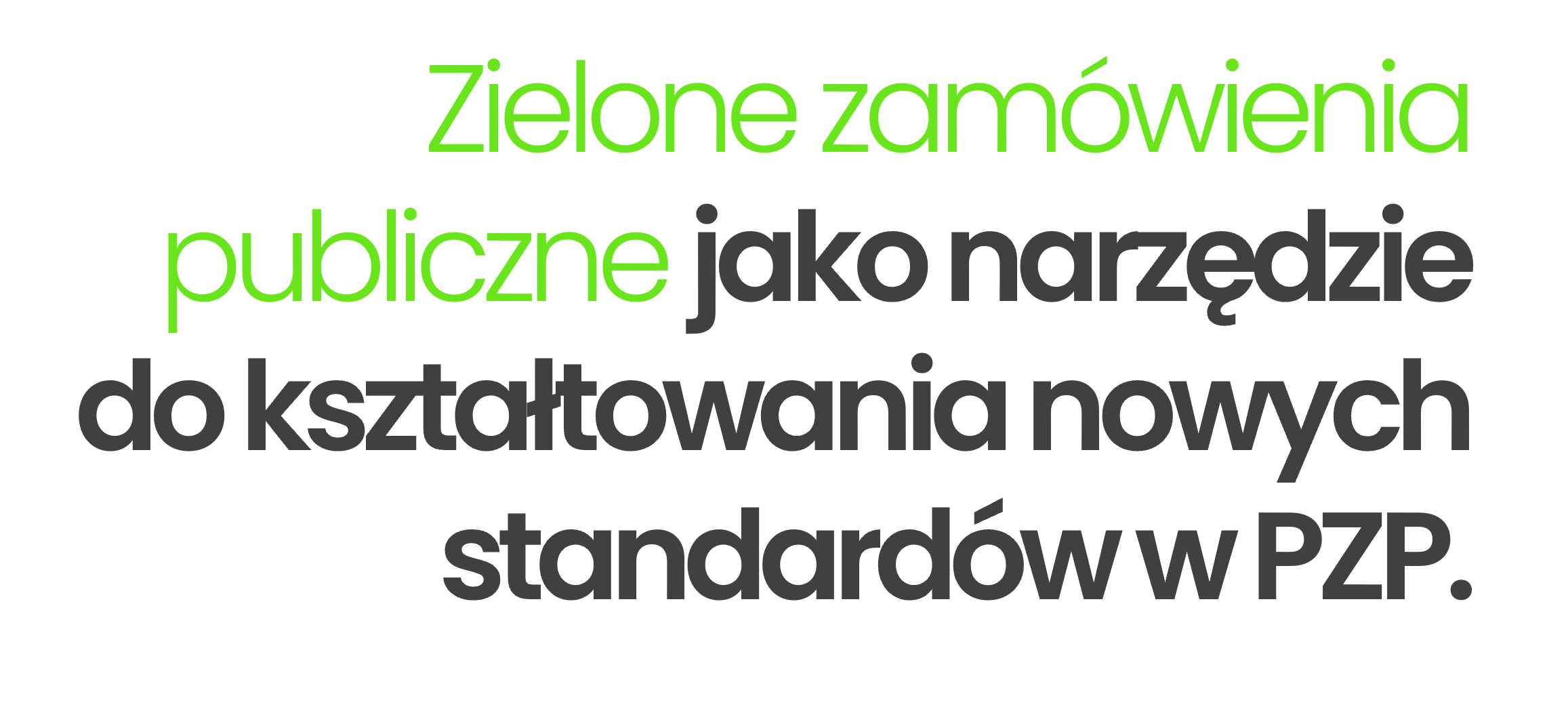 14. Opis przedmiotu zamówienia
Przedmiot zamówienia opisuje się, z uwzględnieniem  odrębnych przepisów, w jeden z następujących sposobów przez:
03
Normy oraz wydajność i funkcjonalność
01
Wydajność i funkcjonalność
określenie wymagań dotyczących wydajności lub funkcjonalności, w tym wymagań środowiskowych, pod warunkiem że podane parametry są dostatecznie precyzyjne, aby umożliwić wykonawcom ustalenie przedmiotu zamówienia, a zamawiającemu udzielenie zamówienia;
poprzez odniesienie się do norm, europejskich ocen technicznych, specyfikacji technicznych i systemów referencji technicznych oraz przez odniesienie do wymagań dotyczących wydajności lub funkcjonalności w zakresie wybranych cech
Kategorie wymagań
04
Wymagania dotyczące cech materiału, produktu lub usługi
02
odniesienie do kategorii wymagań dotyczących wydajności lub funkcjonalności, i przez odniesienie do norm, europejskich ocen technicznych, specyfikacji technicznych i systemów referencji technicznych stanowiących środek domniemania zgodności z tego rodzaju wymaganiami dotyczącymi wydajności lub funkcjonalności.
przez odniesienie się w kolejności preferencji do norm, europejskich ocen technicznych, specyfikacji technicznych i systemów referencji technicznych
15. Opis przedmiotuzamówienia. Zielone standardy techniczne i ekologiczne etykiety
Jednym ze wskazanych w ustawie przedmiotowych środków dowodowych są etykiety zdefiniowane w art. 104 Pzp. Są to dokumenty (w tym zaświadczenie, poświadczenie lub świadectwa), które potwierdzają, że obiekt budowlany, produkt, usługa, proces lub procedura spełniają wymagania konieczne do uzyskania etykiety.
etykiety
(zaświadczenia i certyfikaty)
Np. deklaracja zgodności CE, Energy Star, Certyfikat TCO, Certyfikat FSC oraz PEFC, EU Ecolabel, Blue Angel (Błękitny Anioł),  Nordic Swan (Nordycki Łabędź), oznakowanie EU Ecolabel, znak ekologiczny EKO, znak ekologiczny BIO.
16. Środowiskowe kryteria oceny ofert
Najkorzystniejsza oferta może zostać wybrana na podstawie:
1. Kryteriów jakościowych oraz ceny lub kosztu. 2. Ceny lub kosztu.
Kryteriami jakościowymi mogą być w szczególności kryteria odnoszące się do:
Kryteria środowiskowe - GPP
Kryteria zostały opracowane dla tych grup produktowych, które uznano za najbardziej odpowiednie do wdrożenia GPP zarówno ze względu na wartość zamówień jak i wpływ na środowisko. Kryteria są rezultatem bliskiej współpracy służb Komisji Europejskiej, przedstawicieli przemysłu, społeczeństwa oraz państw członkowskich.

https://www.gov.pl/web/uzp/kryteria-srodowiskowe-gpp
1. Jakości, w tym do parametrów technicznych, właściwości estetycznych i funkcjonalnych.2. Aspektów środowiskowych, w tym efektywności energetycznej przedmiotu zamówienia.3. Aspektów innowacyjnych.
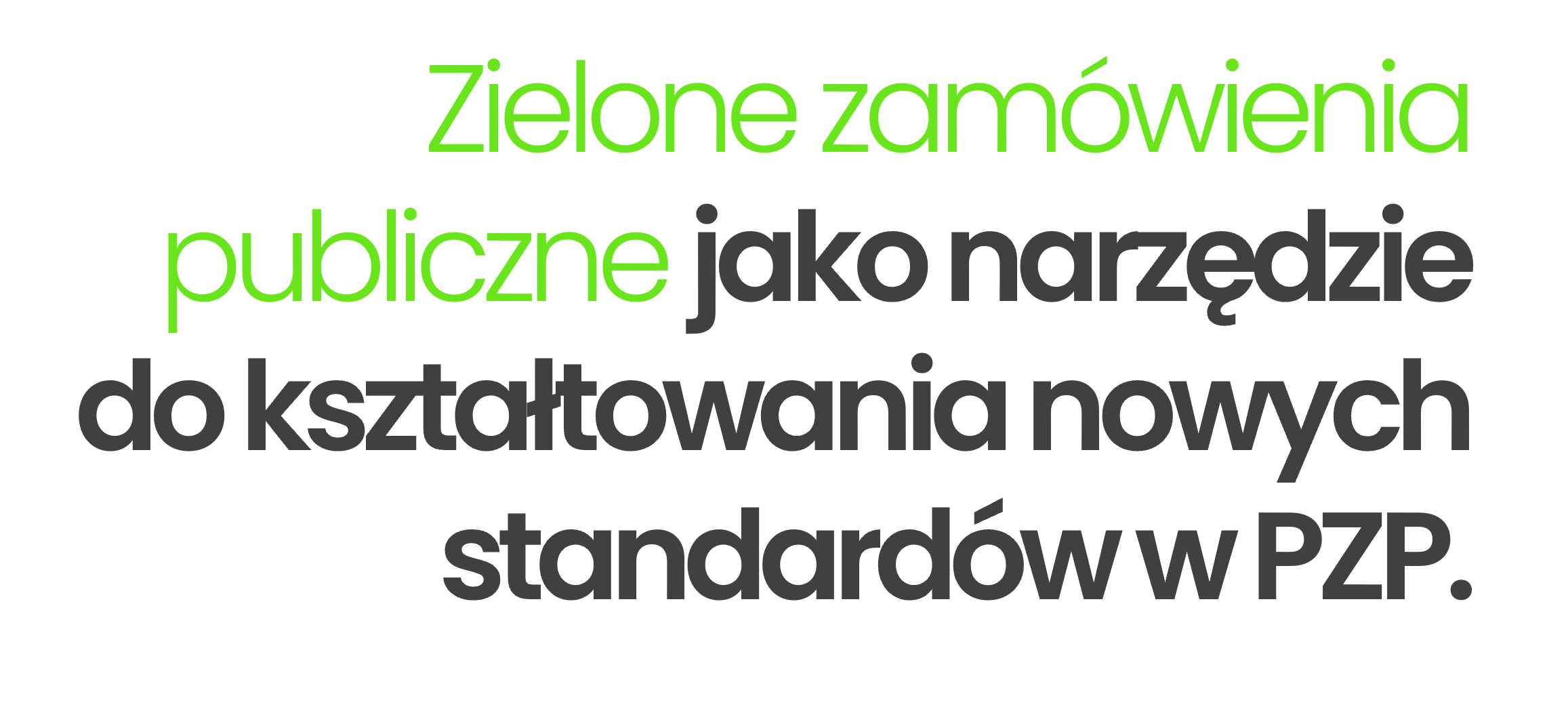 17. Rachunek kosztów cyklu życia
Do kosztów takich należą w szczególności w koszty:
02
01
przypisywane ekologicznym efektom zewnętrznym, związane z produktem, usługą lub robotami budowlanymi w okresie ich cyklu życia, o ile ich wartość pieniężną można określić i zweryfikować, w szczególności koszty emisji gazów cieplarnianych i innych zanieczyszczeń oraz inne związane z łagodzeniem zmian klimatu.
poniesione przez zamawiającego lub innych użytkowników, związane z: 
-nabyciem, 
-użytkowaniem, w szczególności z zużyciem energii i innych zasobów, 
- utrzymaniem, 
- wycofaniem z eksploatacji, w szczególności koszty rozbiórki i recyklingu;
W przypadku zastosowania takiej metody, należy w dokumencie zamówienia określić dane, które mają przedstawić wykonawcy oraz metodę, którą stosuje zamawiający do oszacowania kosztów cyklu życia na podstawie tych danych.
18. Warunki udziału  w postępowaniu
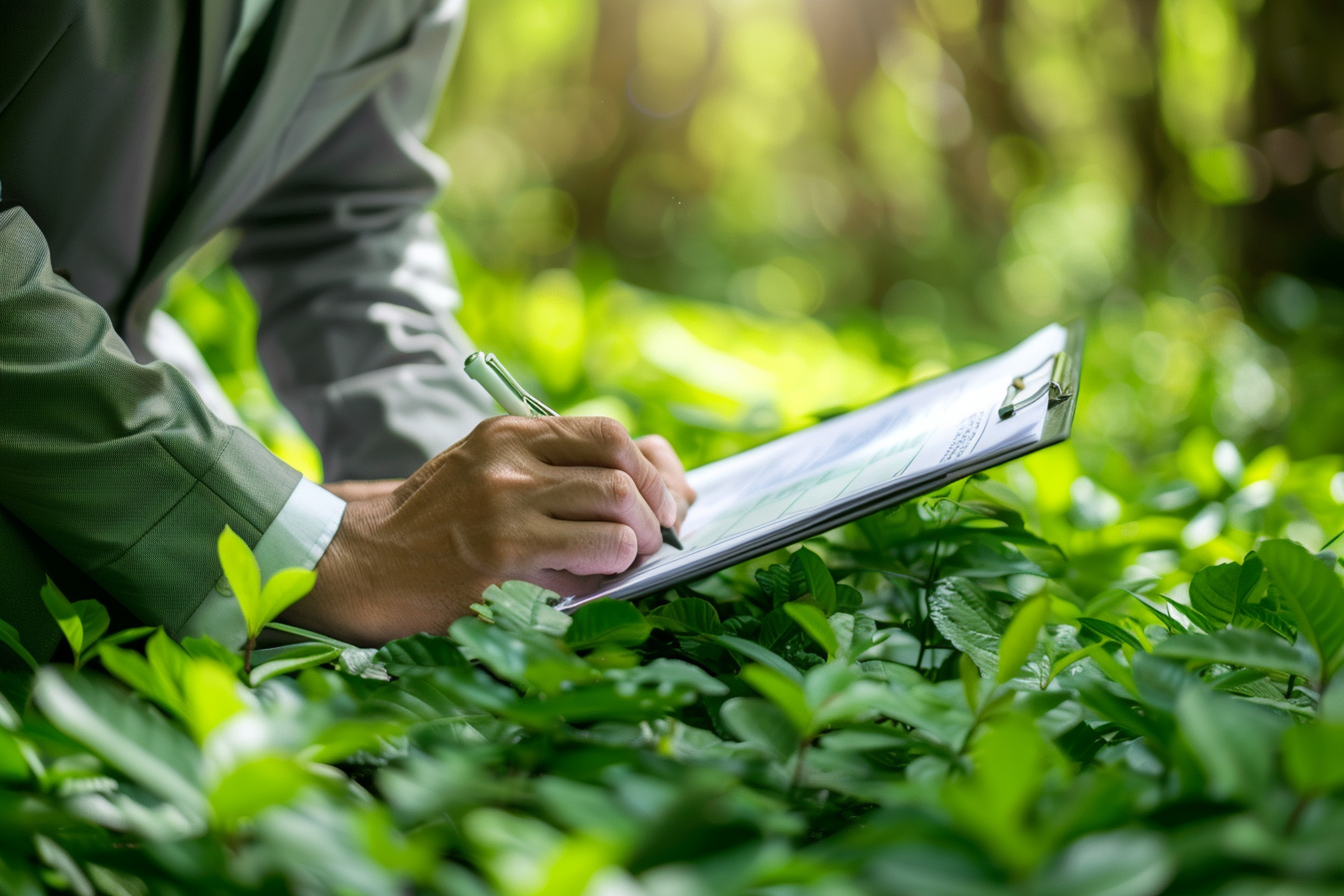 Warunki udziału w postępowaniu muszą być zawsze adekwatne i proporcjonalne do przedmiotu zamówienia. Zamawiający nie może wymagać od wykonawcy więcej niż jest to potrzebne do prawidłowego wykonania zamówienia.
Aspekty środowiskowe mogą być wykorzystane jako warunki udziału w postępowaniu, jeśli konkretne doświadczenia wykonawcy w zakresie realizacji zielonych projektów, specjalistyczny sprzęt czy określony personel są potrzebne, aby wykonać określone zamówienia. Odnosi się to przede wszystkich do zamówień, które mogą mieć znaczny wpływ na środowisko w trakcie ich realizacji.
19. Podstawy wykluczenia  związane z ochroną środowiska
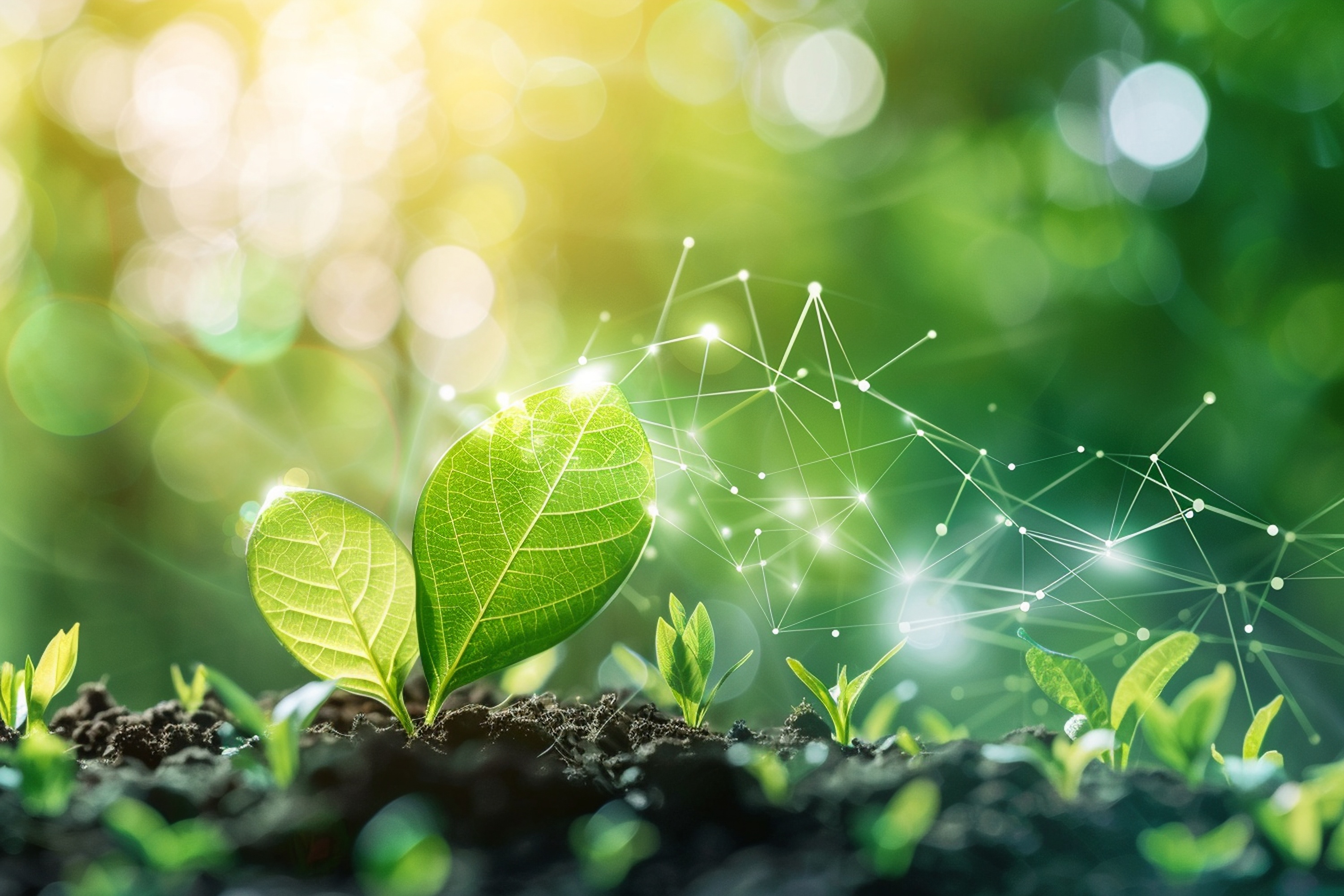 Zamawiający może wykluczyć z postępowania wykonawcę, który naruszył obowiązki w dziedzinie ochrony środowiska, prawa socjalnego lub prawa pracy.
będącego osobą fizyczną skazanego prawomocnie za przestępstwo przeciwko środowisku,
będącego osobą fizyczną prawomocnie ukaranego za wykroczenie przeciwko prawom pracownika lub wykroczenie przeciwko środowisku,
wobec którego wydano ostateczną decyzję administracyjną o naruszeniu obowiązków wynikających z prawa ochrony środowiska.
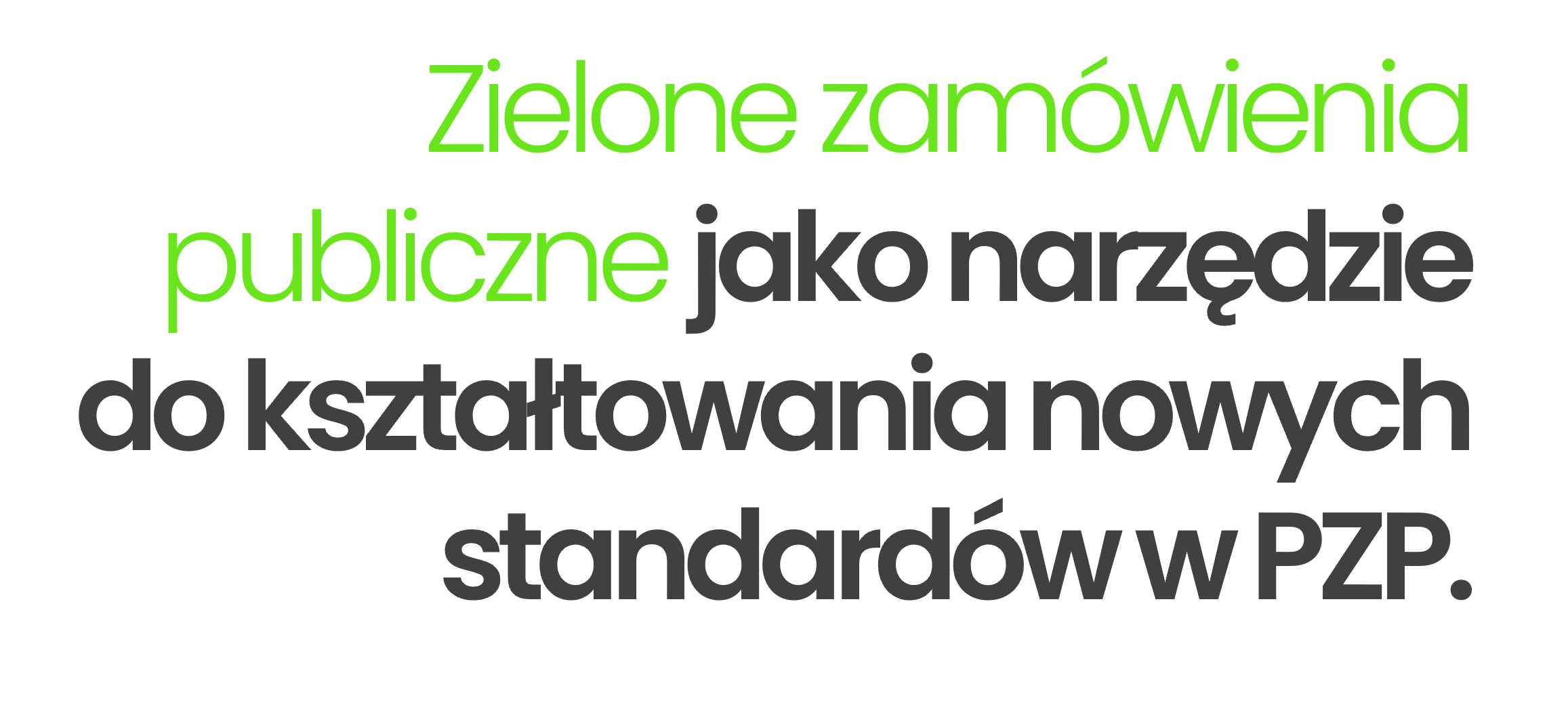 20. Sposób realizacji zamówienia
Na podstawie art. 96 Pzp,zamawiający może
Sposób dokumentowania
określić w ogłoszeniu o zamówieniu lub dokumentach zamówienia wymagania związane z realizacją zamówienia, które mogą obejmować m.in. aspekty środowiskowe.  
Wymagania te mogą dotyczyć w szczególności zastosowania określonych środków zarządzania środowiskowego. 
W przypadku, gdy zamawiający przewiduje wymagania związane z realizacją zamówienia, w dokumentach zamówienia określa w szczególności: 
1. sposób dokumentowania spełniania przez wykonawcę tych wymagań, 
2 uprawnienia zamawiającego w zakresie kontroli spełniania przez wykonawcę tych wymagań oraz sankcje z tytułu ich niespełnienia.
Kontrola
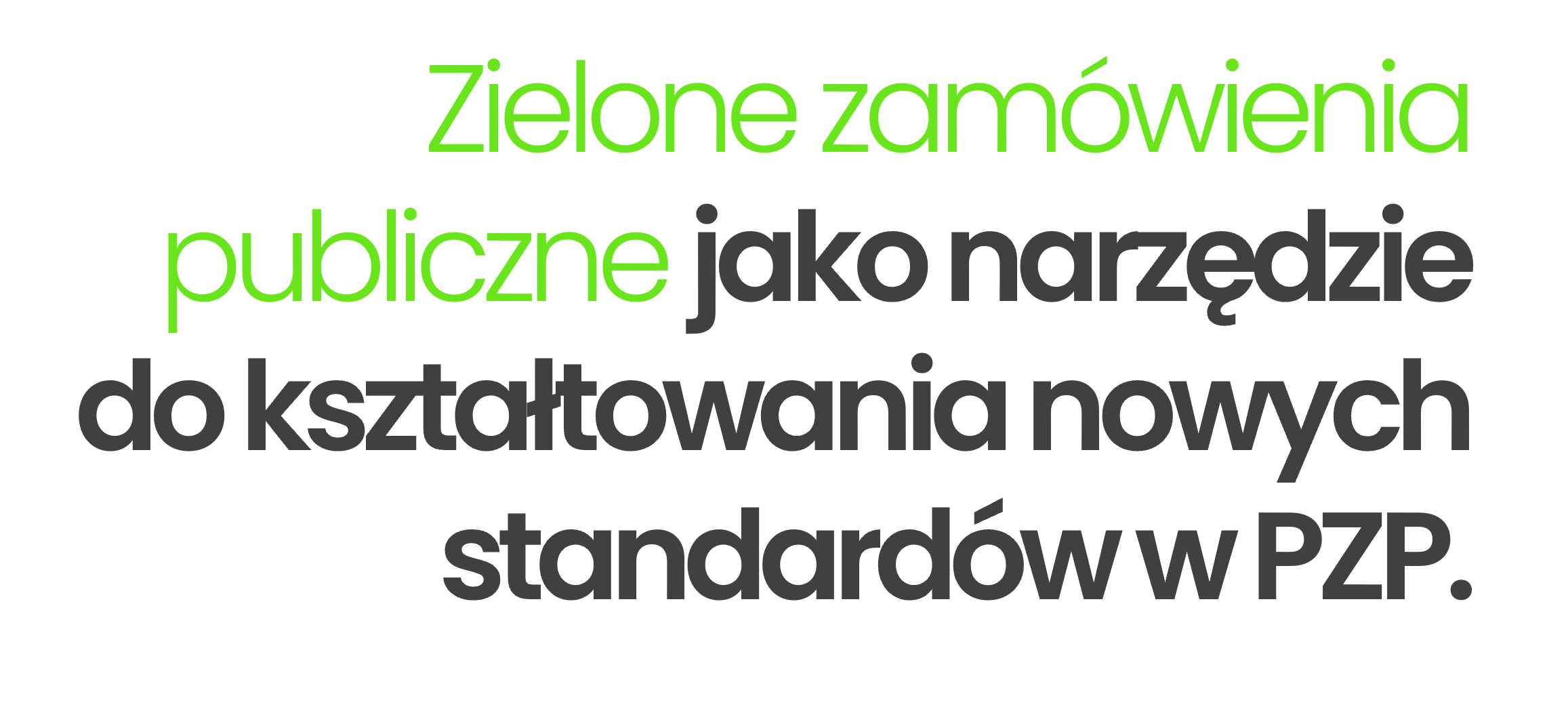 21. Zielonym zamówieniem może być zamówienie na zakupy:
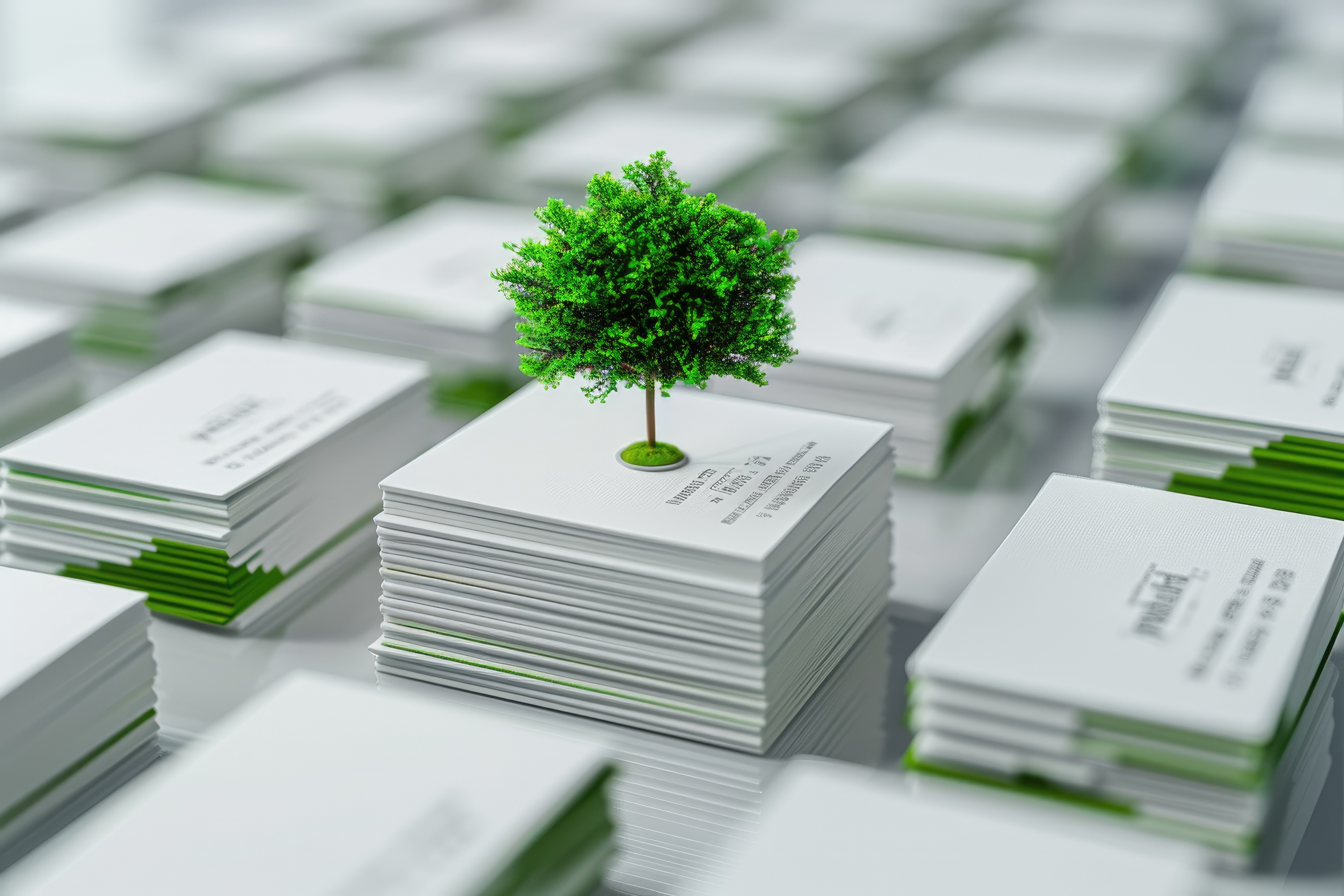 komputerów, monitorów, tabletów i smartfonów oraz innego sprzętu elektrycznego i elektronicznego
środków czyszczących i usług sprzątania pomieszczeń
urządzeń do przetwarzania obrazu, materiałów zużywalnych i usług drukowania
wyrobów włókienniczych i usług tekstylnych
materiałów biurowych, papieru kserograficznego, materiałów promocyjnych, usług sporządzania ekspertyz, opinii i analiz
oświetlenia ulicznego, projektowania i budowy budynków biurowych oraz zarządzania nimi, budowy i utrzymania dróg
produktów i usług ogrodniczych
organizacji imprez, szkoleń, kursów
infrastruktury wodno-ściekowej
żywności i usług gastronomicznych
energii elektrycznej
samochodów, opon i usług transportu drogowego
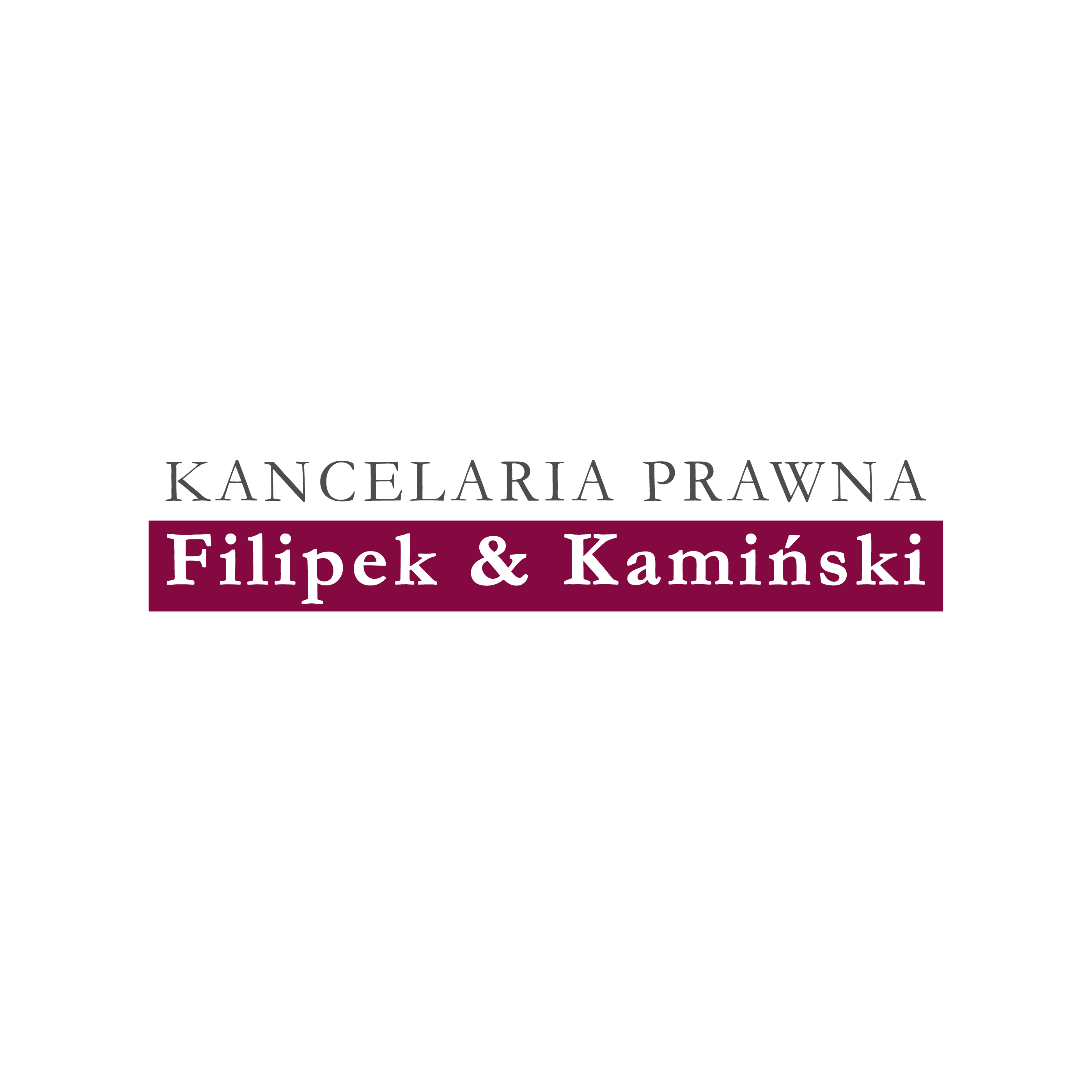 Dziękuję.
Klaudia Mańka
Radca Prawny
www.kancelaria-fk.pl
Kancelaria Prawna Filipek & Kamińskiul. Wallenroda 2E lok 5, Lublin
+48 81 534-89-35
www.kancelaria-fk.pl
k.manka@kancelaria-fk.pl